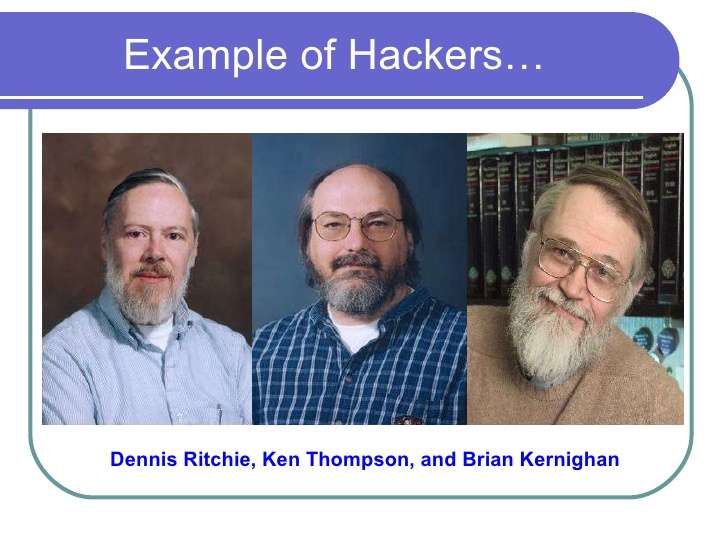 Linguagem C
Dennis Ritchie      Ken Thompson    Brian Kernighan
    (C, Unix)             (B, Unix)              (AWK)
Linguagem Imperativa
Denis Ritchie (1941-2011) – 1972 –  (AT&T Bell Labs)
Desenvolvida para a implementação do Unix
Uma das linguagens de programação mais populares
C++ começou por ser uma extensão do C
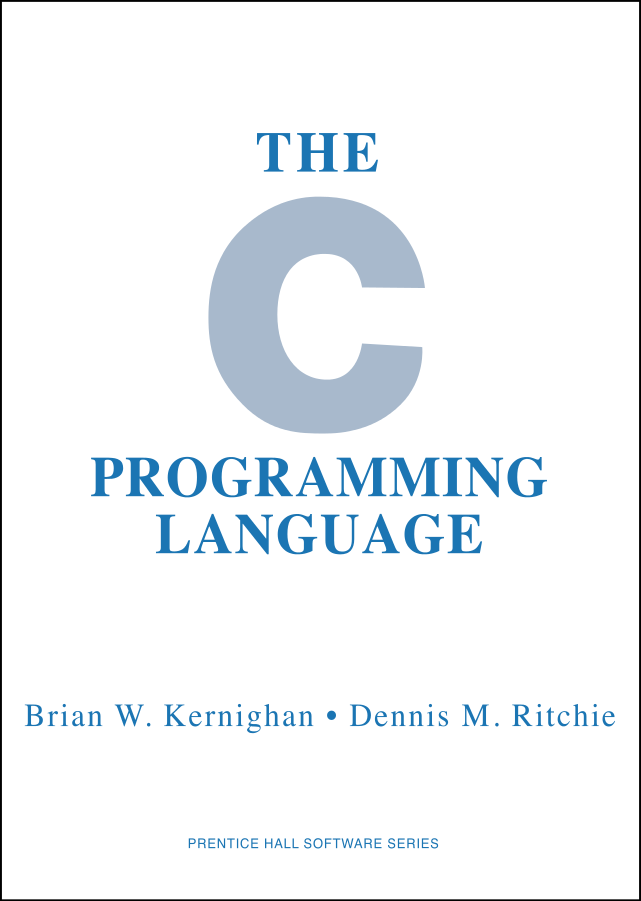 História…
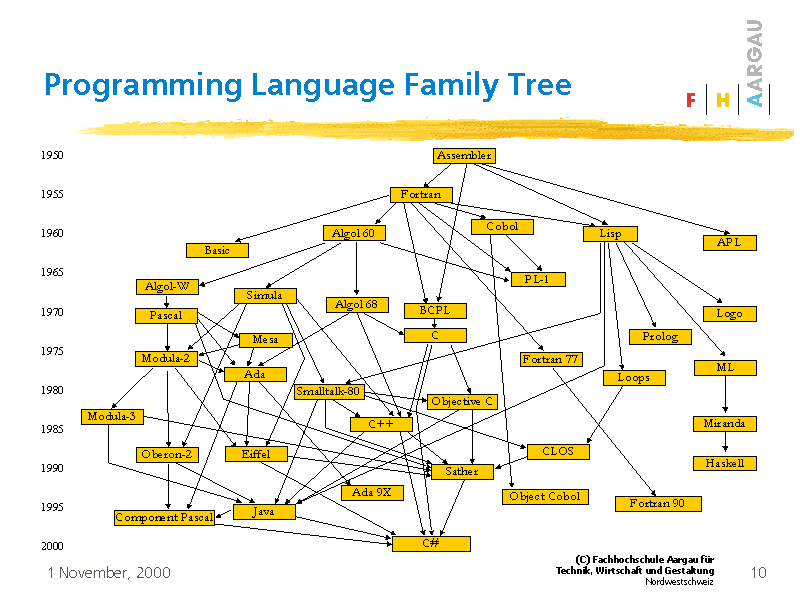 Estado da Arte…
Source: https://octoverse.github.com
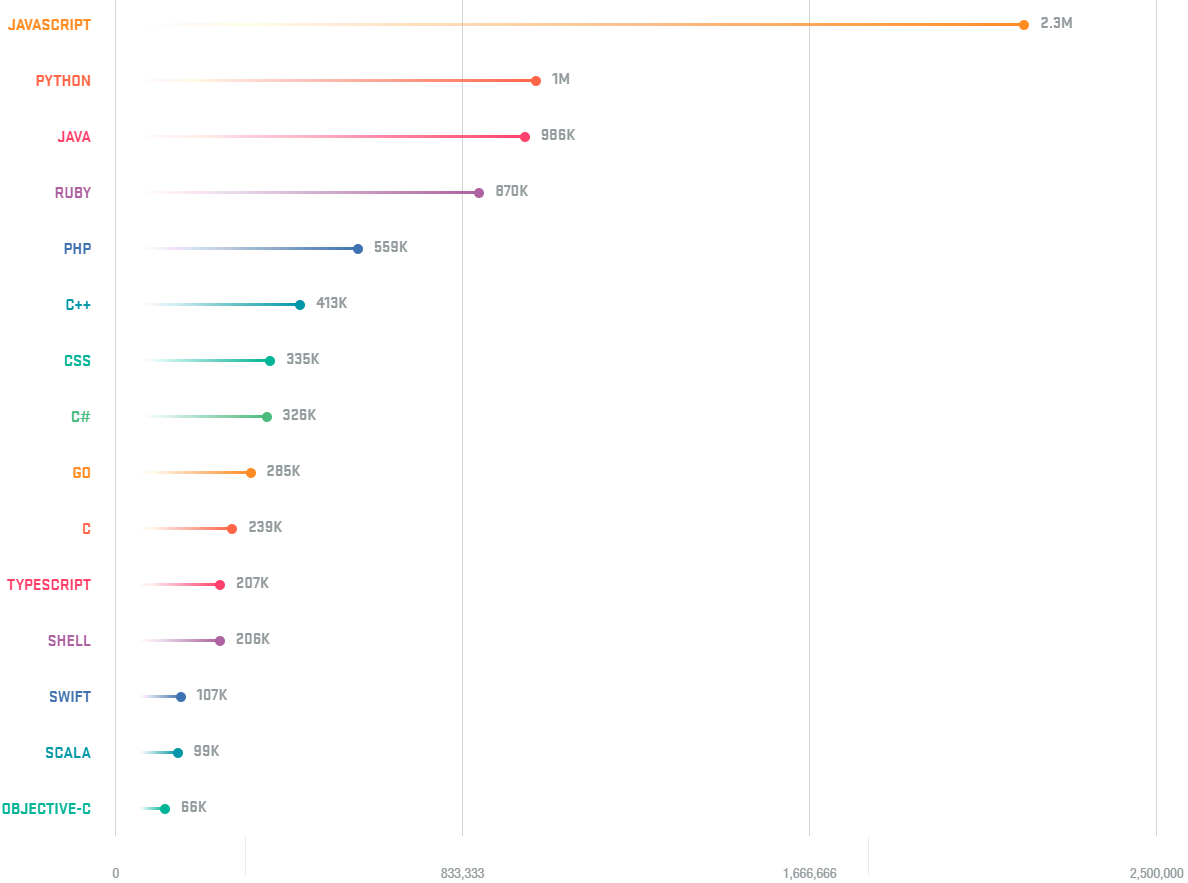 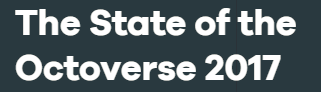 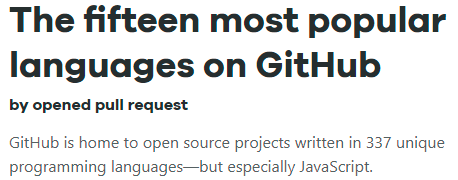 Estado da Arte…
Source: https://hackernoon.com/top-10-programming-languages-in-2017-2f22e918fbfd
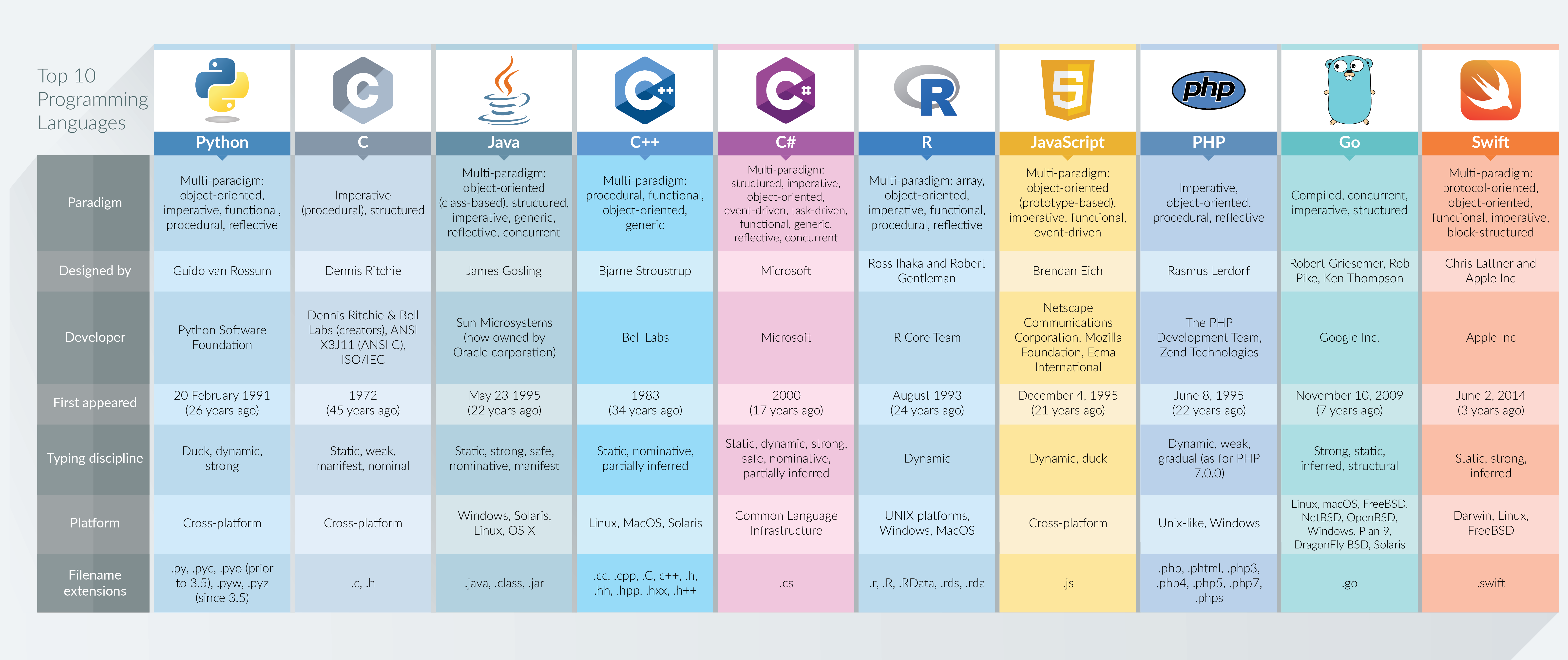 Estrutura básica
Exemplo:
#include <stdio.h>

int a = 0;

int main() {
    int b;
    b = 7;

    printf("%d e %d\n", a, b);
}
Diretivas para o pré-processador

declaração de variáveis globais

declaração de funções

int main () {

   declaração de variáveis locais
   ...

}
5
Variáveis
Tipos básicos: int, float, double, char
sizeof() devolve o tamanho do tipo ou variável
sizeof(int)
int i; sizeof(i)
int main() {
    int valor_do_produto = 400;
    int grande;
    float x, y, somafinal;
    char sexo;
    char nome[10];

    somafinal = 37.0;
    sexo = ‘m’;
    grande = ( valor_do_produto > 1000 );
}
6
Estruturas de controlo
if, if-else-if
switch
for (iniciação; condição; incremento) {} 
while (condição) {} 
do {} while (condição)
7
Estruturas de controlo
if, if-else-if
#include <stdio.h>
int main() {
     int a, b;
     
     printf ("Diga um número: ");
     scanf ("%d", &a);
     printf ("Diga outro número: ");
     scanf ("%d", &b);

     if ( b > a )
       printf ("B é maior do que A\n");

}
8
Estruturas de controlo
if, if-else-if
#include <stdio.h>
int main() {
     int a, b;

     printf ("Diga um número: ");
     scanf ("%d", &a);
     printf ("Diga outro número: ");
     scanf ("%d", &b);

     if ( b > a )
       printf ("B é maior do que A\n");
     else 
       printf (”B não é maior do que A\n");

}
9
Estruturas de controlo
if, if-else-if
#include <stdio.h>
int main() {
     int a, b;

     printf ("Diga um número: ");
     scanf ("%d", &a);
     printf ("Diga outro número: ");
     scanf ("%d", &b);
     if ( b > a )
       printf ("B é maior do que A\n");
     else if ( a > b )
       printf ("A é maior do que B\n");
     else
       printf ("São iguais\n");
}
10
Estruturas de controlo
Ciclos: for, while, do-while
#include <stdio.h>
int main() {
    int i, n, maior=0;
    i = 0;
    while ( i < 10 ) {
        printf ("Diga um número: ");
        scanf ("%d", &n);
        if ( n > maior ) maior = n;
        i++;
    }
    printf ("O maior é %d\n", maior);
}
11
Estruturas de controlo
Ciclos: for, while, do-while
#include <stdio.h>
int main() {
    int i, n, maior=0;

    for ( i = 0; i <10; i++ ) {
        printf ("Diga um número: ");
        scanf ("%d", &n);
        if ( n > maior ) maior = n;
    }

    printf ("O maior é %d\n", maior);
}
12
Exemplos de operadores
13
Exemplos de operadores (avançado)
Operadores sobre Bits (bitwise)


Operador Ternário
14
Funções
Sintaxe: tipo nome(argumentos)
Declarar a função antes da usar
#include <stdio.h>

void contagem ( int a ) {
    while ( a-- ) printf("%d\n", a);
}

int cinco () {
    return 5;
}

int main() {
    int i = cinco();
    contagem(i);
}
15
Funções
Passagem por valor
A função não altera o valor dos argumentos









Veremos como lidar com isto
#include <stdio.h>

void tenta_alterar(int x) {
    x = 5;
}

int main() {
    int x = 0;
    tenta_alterar(x);
    printf("%d\n", x);
}
16
Arrays
Exemplos:
int a[5];
dimensão 5 (índices de 0 a 4);
int a[] = {1, 2, 3};
char s[] = {‘a’, ‘b’, ‘c’};
dimensão 3
int c[5] = {1, 2, 7};
dimensão 5, inicializa só as 3 primeiras posições;
Cuidado: não existe .length()
17
“strings”
Em C não existe o tipo String
Em C, Strings são um array do tipo char que termina com o caracter 0 (‘\0’).
char s[]={'h’,'e’,'l’,'l’,'o’,'\0’};







Numa atribuição, o compilador coloca o ‘\0’.
#include <stdio.h>

int main() {
  char s[10] = "batata";
  printf("%s\n", s);
}
s:
18
“strings”
Para imprimir um dado array de caracteres, independentemente do número de posições
for (i=0; s[i] != '\0'; i++ ) {
     printf("%c", s[i]);
}
Ou então
printf(”%s", s);
19
“strings”: funções
strcpy(destino, origem): Copiar de uma para outra
strcat(x," e acabou!"): Concatenar duas strings
strlen(s): Obter o tamanho de uma string
strcmp(s1,s2): Comparar duas strings. Retorna 0 se forem iguais
...
#include <stdio.h>
#include <string.h>

main() {
    char s1[10];
    strcpy(s1, "batata");
    if ( strlen(s1) == 6 )
      printf("%s\n", s1);
}
#include <stdio.h>
#include <string.h>

main() {
    char s1[10] = "batata";
    char s2[20], s3[5];
    strcpy(s2, s1);
    printf("%s\n", s2);
}
20
Leitura e escrita
printf ("formatos", var1, var2,...)
scanf ("formatos", &var1, &var2,...)
fgets(), ...
%d    inteiro
%f    float
%c    char
%s    palavra

%lf   double
%g    double
%p    ponteiro
#include <stdio.h>

main() {
    int idade;
    char nome[40];

    printf("Diga nome: ");
    scanf("%s", nome);
    printf("Diga idade: ");
    scanf("%d", &idade);
    
    printf("Seu nome: %s, sua idade: %d\n",nome, idade);
}
21
[Speaker Notes: Cuidado com o \n]
Leitura e escrita
scanf("%s",nome): lê apenas uma palavra
no caso de introduzir duas palavras a segunda será lida no scanf seguinte (erro)
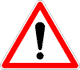 #include <stdio.h>

main() {
    int idade;
    char nome[40];

    printf("Diga nome: ");
    scanf("%s", nome);
    printf("Diga idade: ");
    scanf("%d", &idade);
    
    printf("Seu nome: %s, sua idade: %d\n",nome, idade);
}
22
[Speaker Notes: Cuidado com o \n]
Leitura e escrita
fgets lê uma linha inteira, incluindo o ‘\n’
#include <stdio.h>
#include <string.h>
main() {
    int idade;
    char tmp[50], nome[40];

    printf("Diga nome: ", nome);
    fgets(nome, 40, stdin);
    nome[ strlen(nome) - 1 ] = '\0';

    printf("Diga idade: ");
    fgets(tmp, 50, stdin);
    idade = atoi ( tmp );

    printf("Seu nome: %s, sua idade: %d\n",nome, idade);
    printf("O seu nome tem %d letras\n", strlen(nome);
}
23
Ficheiros
Escrever
main() {
    FILE *f;
    f = fopen ("teste.txt", "w");
     

 

    fprintf (f, "Hello World\n" );
    fclose ( f );
}
24
Ficheiros
Escrever
verificando se ocorreu algum erro
main() {
    FILE *f;
    f = fopen ("teste.txt", "w");
    if ( f == NULL ) {
        printf ( "não correu bem....\n");
        exit ( 1 );
    }
    fprintf (f, "Hello World\n" );
    fclose ( f );
}
25
Ficheiros
Ler: fscanf(f,...) e fgets(...,f)
#include <stdio.h>
main() {
    FILE *f;
    char s[80];
    int i = 0;
    f = fopen ("teste.txt", "r");
    while ( fgets (s, 100, f ) != NULL ) {
        printf ( "%d: %s", ++i, s ); 
    }
    printf ("\n");
    fclose ( f );
}
26
Estruturas
struct Aluno {
  int num;
  char nome[100];
  int nota;
} a, b, c;
declaração
a.num = 10;
a.nota = c.nota+1
27
Estruturas
struct Aluno {
  int num;
  char nome[100];
  int nota;
} a, b, c;
declaração
a.num = 10;
a.nota = c.nota+1




sizeof(struct aluno)    ou    sizeof(a)
108 bytes
28
Estruturas
struct Aluno {
  int num;
  char nome[100];
  int nota;
} a, b, c;
declaração
a.num = 10;
a.nota = c.nota+1
typedef
typedef float Peso
Peso x;
x=98.3;
typedef struct {
  int num;
  char nome[100];
  int nota;
} tipoAluno;

tipoAluno a, b, c;
int i;
29
Ponteiros
p é um apontador para um inteiro
#include <stdio.h>
#include <stdlib.h>
main() {
    int a, *p;
    ...
    a = 10;
    *p = 12;
    printf ("%d %d\n", a, *p );
}
10 12
30
Ponteiros
p é um apontador para um inteiro
Memória dinâmica: malloc permite reservar memória
#include <stdio.h>
#include <stdlib.h>
main() {
    int a, *p;
    p = malloc ( sizeof(int) );
    a = 10;
    *p = 12;
    printf ("%d %d\n", a, *p );
}
10 12
31
Ponteiros
O seguinte programa possivelmente resultaria num erro
#include <stdio.h>
#include <stdlib.h>
main() {
    int *p;
    *p = 10;
    printf ( "%d\n", *p );
}
32
Ponteiros
Reservar espaço para 10 inteiros
*(p+1) representa a posição do inteiro seguinte na memória
#include <stdio.h>
#include <stdlib.h>

const TAMANHO = 10;
main() {
    int a, *p = NULL;
    p = malloc ( sizeof(int) * TAMANHO );
    *p = 15;
    *(p+1) = 20;
    *(p+2) = *p + 10;
    printf ( "%d %d %d\n", *p, *(p+1), *(p+2) );
}
15 20 25
33
Ponteiros
Reservar espaço para 10 inteiros
código equivalente ...
#include <stdio.h>
#include <stdlib.h>

#define TAMANHO 10
main() {
    int a, *p = NULL;
    p = malloc ( sizeof(int) * TAMANHO );
    *p = 15;
    *(p+1) = 20;
    *(p+2) = *p + 10;
    printf ( "%d %d %d\n", p[0], p[1], p[2] );
}
15 20 25
34
Ponteiros
As duas variáveis apontam para a mesma posição de memória
#include <stdio.h>
#include <stdlib.h>
main() {
    int a, *p = NULL;
    a = 10;
    p = &a;
    printf ( "%d %d\n", a, *p );
    a = 66;
    printf ( "%d %d\n", a, *p );
}
a:
p
10 10
66 66
35
Tabela ASCII + Escape Sequences
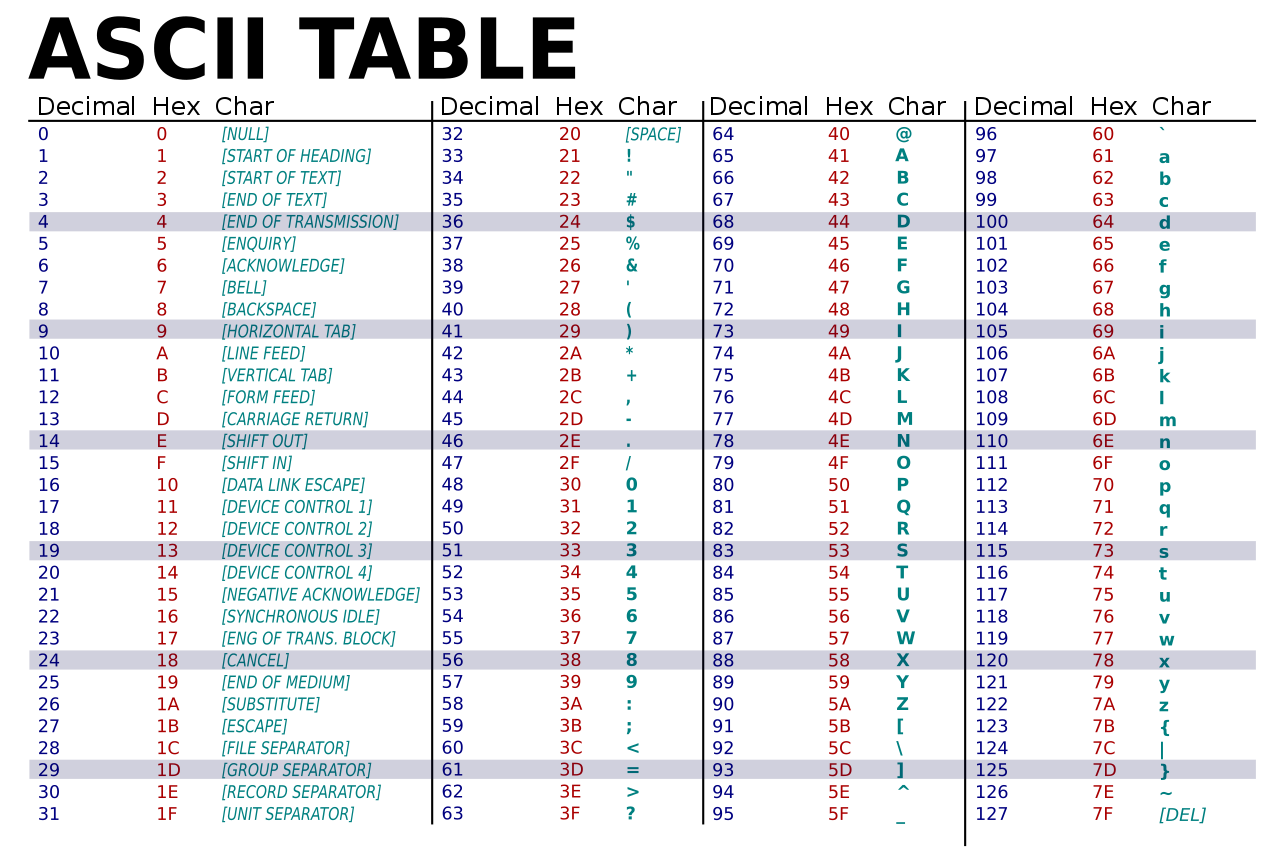 \”
\a
\’
\b
\t
\n
\v
\f
\r
\\
\?
Filosofia: Responsabilização…
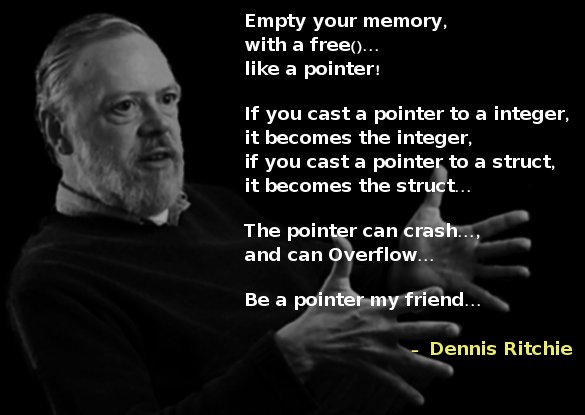 p = malloc(<size in bytes>)
free(p)
Pointer
R
R
E
E
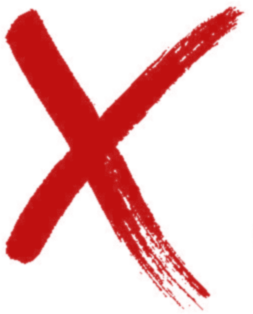 S
S
p
E
E
p
p
size
R
R
V
V
E
E
D
D
Filosofia: Responsabilização…
Pointers
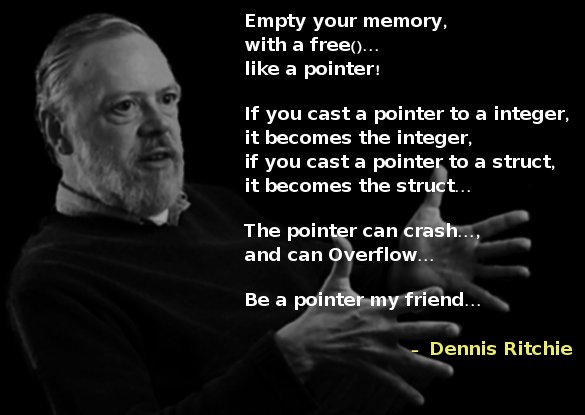 837C A425:
char a = ‘g’;
int b = 4980800;  //0x4C0040
char c[6] = “Text”;
a:
b:
char *p;
c:
p = malloc(<size in bytes>)
free(p)
Pointer
p:
R
R
E
E
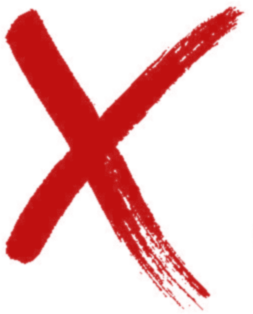 S
S
p
E
E
p
p
size
R
R
V
V
E
E
D
D
837C A435:
Filosofia: Responsabilização…
Pointers
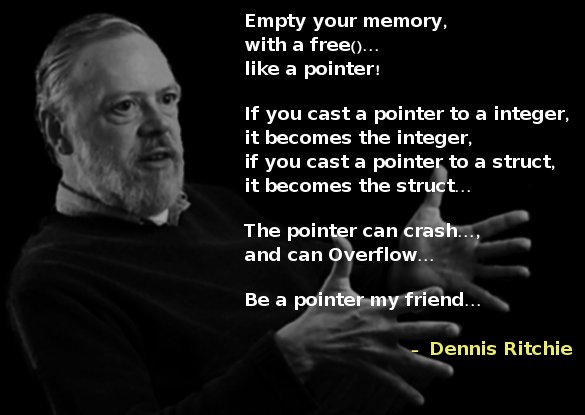 837C A425:
char a = ‘g’;
int b = 4980800;  //0x4C0040
char c[6] = “Text”;
a:
b:
char *p = &a;
c:
p
p = malloc(<size in bytes>)
free(p)
Pointer
p:
R
R
E
E
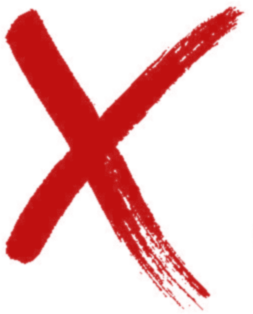 S
S
p
E
E
p
p
size
R
R
V
V
E
E
D
D
837C A435:
Filosofia: Responsabilização…
Pointers
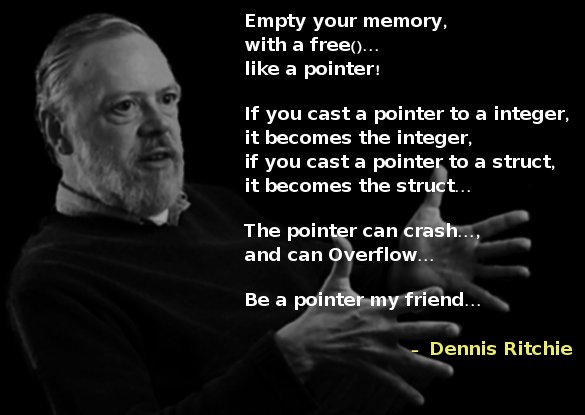 837C A425:
char a = ‘g’;
int b = 4980800;  //0x4C0040
char c[6] = “Text”;
a:
b:
char *p = &a;
     *p == ‘g’;
     *(p+1) == ?
c:
p
p = malloc(<size in bytes>)
free(p)
Pointer
p:
R
R
E
E
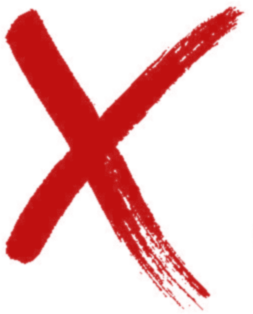 S
S
p
E
E
p
p
size
R
R
V
V
E
E
D
D
837C A435:
Filosofia: Responsabilização…
Pointers
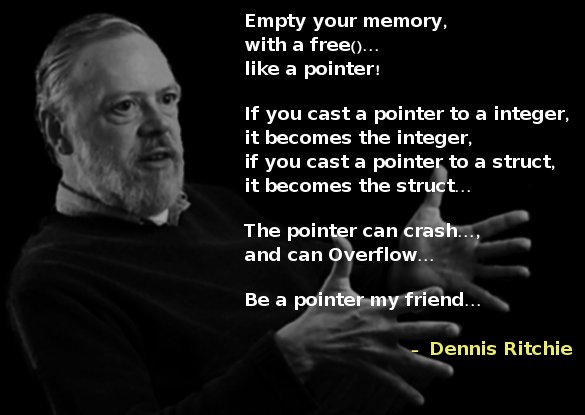 837C A425:
char a = ‘g’;
int b = 4980800;  //0x4C0040
char c[6] = “Text”;
a:
b:
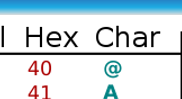 char *p = &a;
     *p == ‘g’;
     *(p+1) == ‘@’
     *(p+2) == ‘\0’
     *(p+3) == ‘L’
     *(p+11) == ‘&’
c:
p
p = malloc(<size in bytes>)
free(p)
Pointer
p:
R
R
E
E
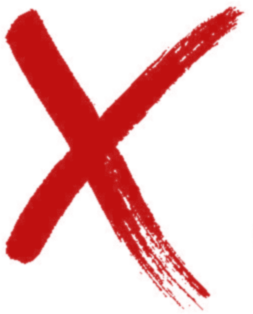 S
S
p
E
E
p
p
size
R
R
V
V
E
E
D
D
837C A435:
Filosofia: Responsabilização…
Pointers
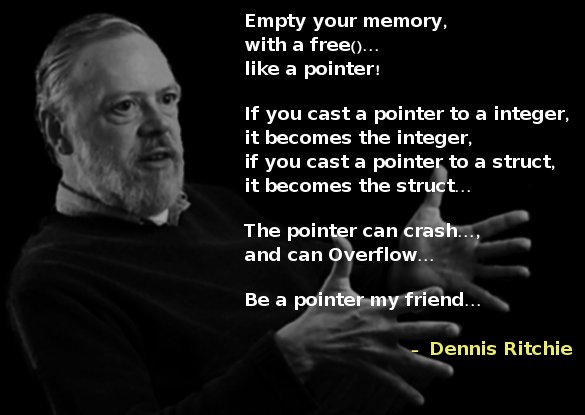 837C A425:
char a = ‘g’;
int b = 4980800;  //0x4C0040
char c[6] = “Text”;
a:
b:
char *p = &a;
     *p == ‘g’;
     *(p+1) == ‘@’
     *(p+2) == ‘\0’
     *(p+3) == ‘L’
     *(p+11) == ‘&’
c:
p1
int *p1 = &b;
     *p1 == 4980800
     *(p1+1) == ?
p = malloc(<size in bytes>)
free(p)
Pointer
p:
R
R
E
E
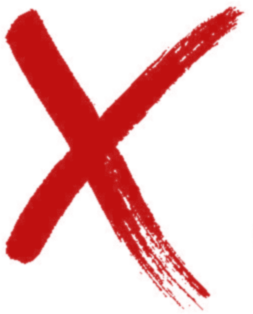 S
S
p
E
E
p
p
size
R
R
V
V
E
E
p1:
D
D
837C A435:
Filosofia: Responsabilização…
Pointers
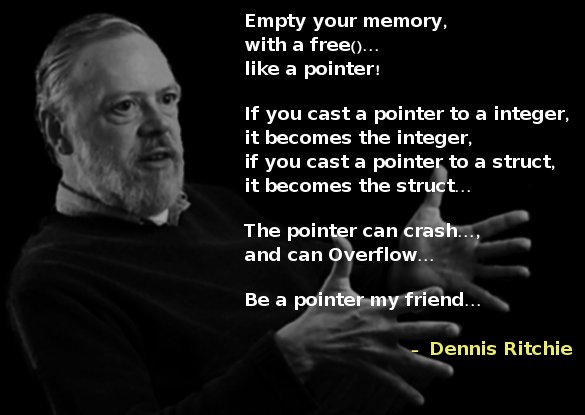 837C A425:
char a = ‘g’;
int b = 4980800;  //0x4C0040
char c[6] = “Text”;
a:
b:
char *p = &a;
     *p == ‘g’;
     *(p+1) == ‘@’
     *(p+2) == ‘\0’
     *(p+3) == ‘L’
     *(p+11) == ‘&’
c:
p2
int *p1 = &b;
     *p1 == 4980800
     *(p1+1) == 1954047316 //0x74786554
int *p2 = (int *) &a;
     *p2 == ?
p = malloc(<size in bytes>)
free(p)
Pointer
p:
R
R
E
E
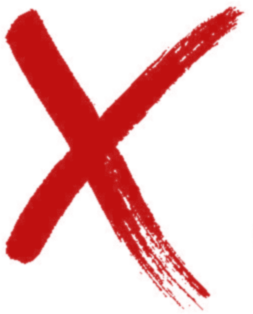 S
S
p
E
E
p
p
size
R
R
V
V
E
E
p1:
D
D
837C A435:
Filosofia: Responsabilização…
Pointers
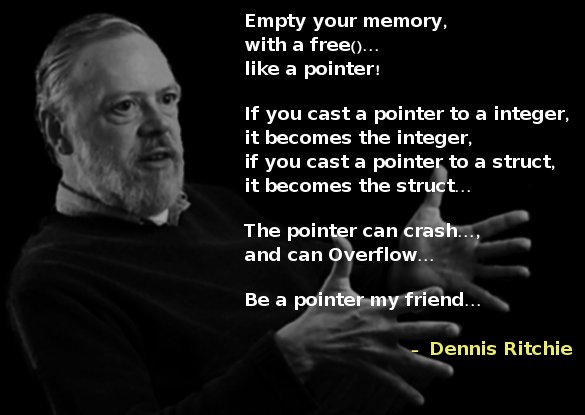 837C A425:
char a = ‘g’;
int b = 4980800;  //0x4C0040
char c[6] = “Text”;
a:
b:
char *p = &a;
     *p == ‘g’;
     *(p+1) == ‘@’
     *(p+2) == ‘\0’
     *(p+3) == ‘L’
     *(p+11) == ‘&’
c:
p2
int *p1 = &b;
     *p1 == 4980800
     *(p1+1) == 1954047316 //0x74786554
int *p2 = (int *) &a;
     *p2 == 1275084903          //0x4C004067
p = malloc(<size in bytes>)
free(p)
Pointer
p:
R
R
E
E
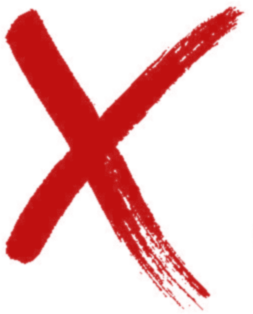 S
S
p
E
E
p
p
size
R
R
V
V
E
E
p1:
D
D
837C A435:
Filosofia: Responsabilização…
Pointers
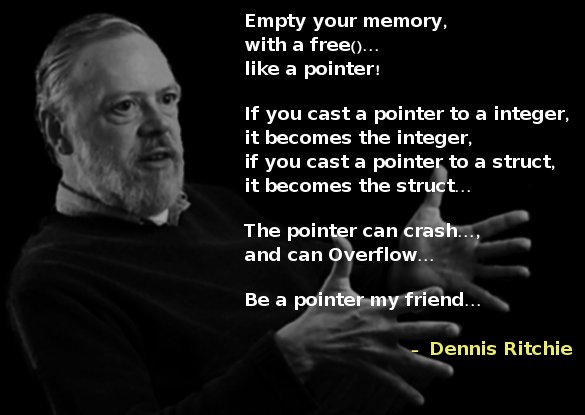 837C A425:
char a = ‘g’;
int b = 4980800;  //0x4C0040
char c[6] = “Text”;
a:
b:
char *p = &a;
     *p == ‘g’;
     *(p+1) == ‘@’
     *(p+2) == ‘\0’
     *(p+3) == ‘L’
     *(p+11) == ‘&’
c:
p1
int *p1 = &b;
     *p1 == 4980800
     *(p1+1) == 1954047316 //0x74786554
int *p2 = (int *) &a;
     *p2 == 1275084903          //0x4C004067
p = malloc(<size in bytes>)
free(p)
Pointer
p:
*p1 = 2;
R
R
E
E
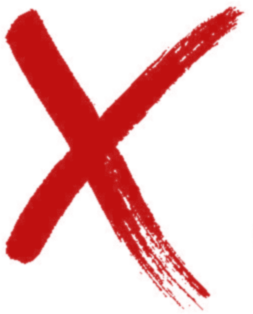 S
S
p
E
E
p
p
size
R
R
V
V
E
E
p1:
D
D
837C A435:
Filosofia: Responsabilização…
Pointers
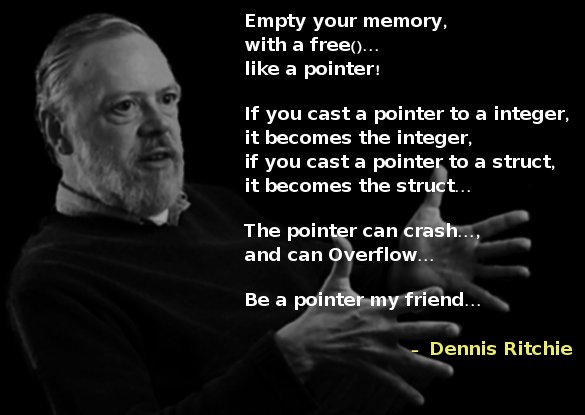 837C A425:
char a = ‘g’;
int b = 4980800;  //0x4C0040
char c[6] = “Text”;
a:
b:
char *p = &a;
     *p == ‘g’;
     *(p+1) == ‘@’
     *(p+2) == ‘\0’
     *(p+3) == ‘L’
     *(p+11) == ‘&’
c:
p1
int *p1 = &b;
     *p1 == 4980800
     *(p1+1) == 1954047316 //0x74786554
int *p2 = (int *) &a;
     *p2 == 1275084903          //0x4C004067
p = malloc(<size in bytes>)
free(p)
Pointer
p:
*p1 = 2;

*(p1+2) = 2;
R
R
E
E
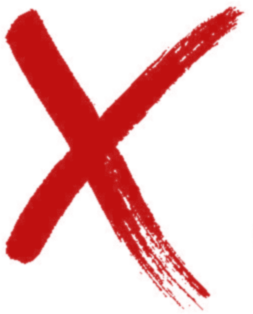 S
S
p
E
E
p
p
size
R
R
V
V
E
E
p1:
D
D
837C A435: